Figure 4. Immunohistochemistry demonstrates rCGG repeat is necessary and sufficient to cause the formation of ...
Hum Mol Genet, Volume 18, Issue 13, 1 July 2009, Pages 2443–2451, https://doi.org/10.1093/hmg/ddp182
The content of this slide may be subject to copyright: please see the slide notes for details.
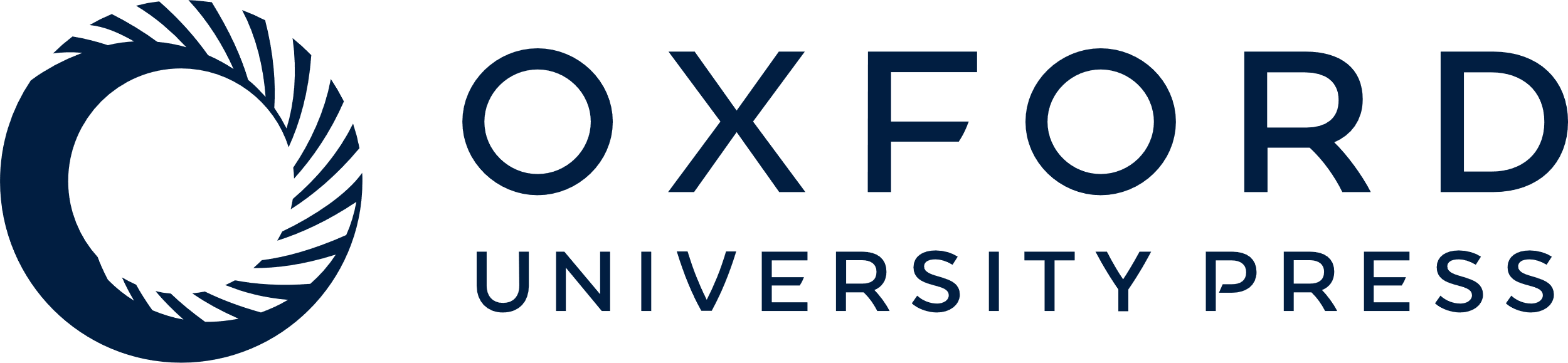 [Speaker Notes: Figure 4. Immunohistochemistry demonstrates rCGG repeat is necessary and sufficient to cause the formation of intranuclear inclusions. (A)L7Fmr1, (B) L7CGG90Fmr1, (C) L7EGFP and (D) L7CGG90EGFP.


Unless provided in the caption above, the following copyright applies to the content of this slide: © The Author 2009. Published by Oxford University Press. All rights reserved. For Permissions, please email: journals.permissions@oxfordjournals.org]